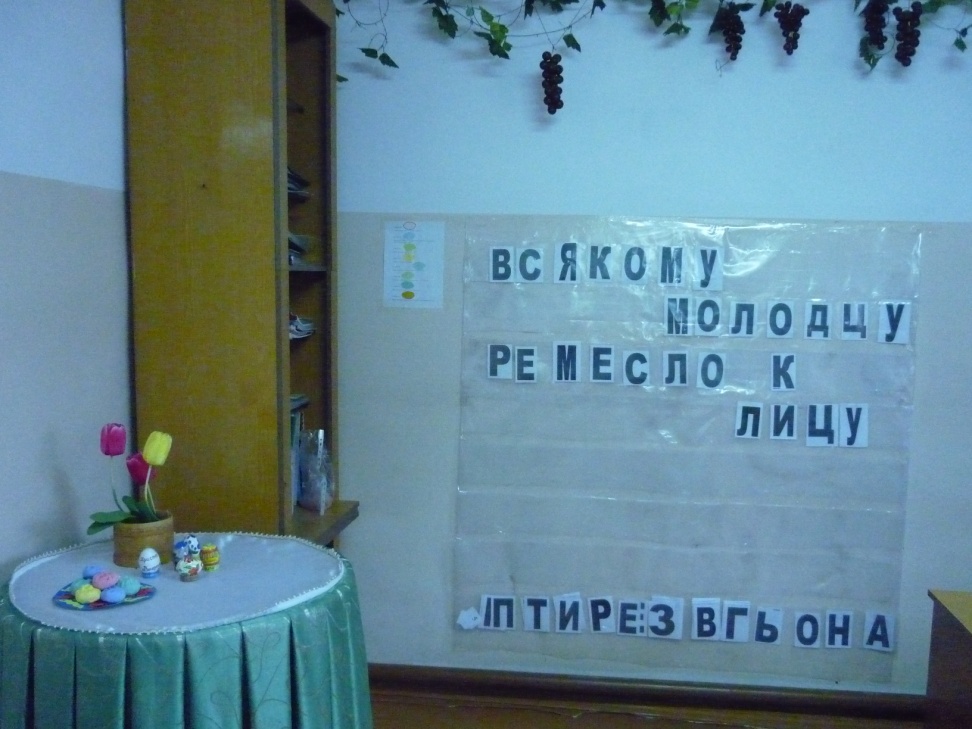 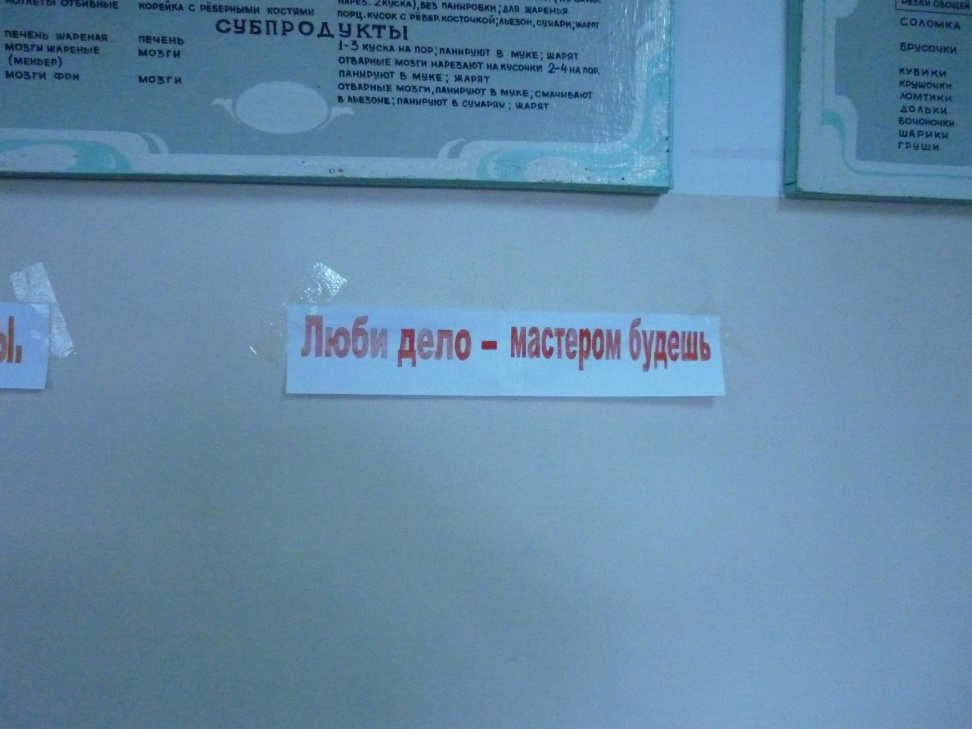 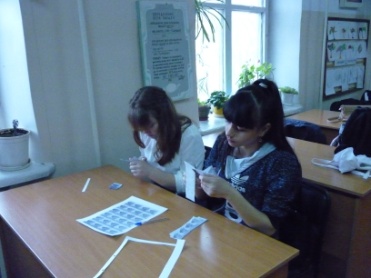 УРОК Конкурс лучший по профессии«Повар 2017 года»
ГБПОУ «ГЭТ» 
18.04.17 г
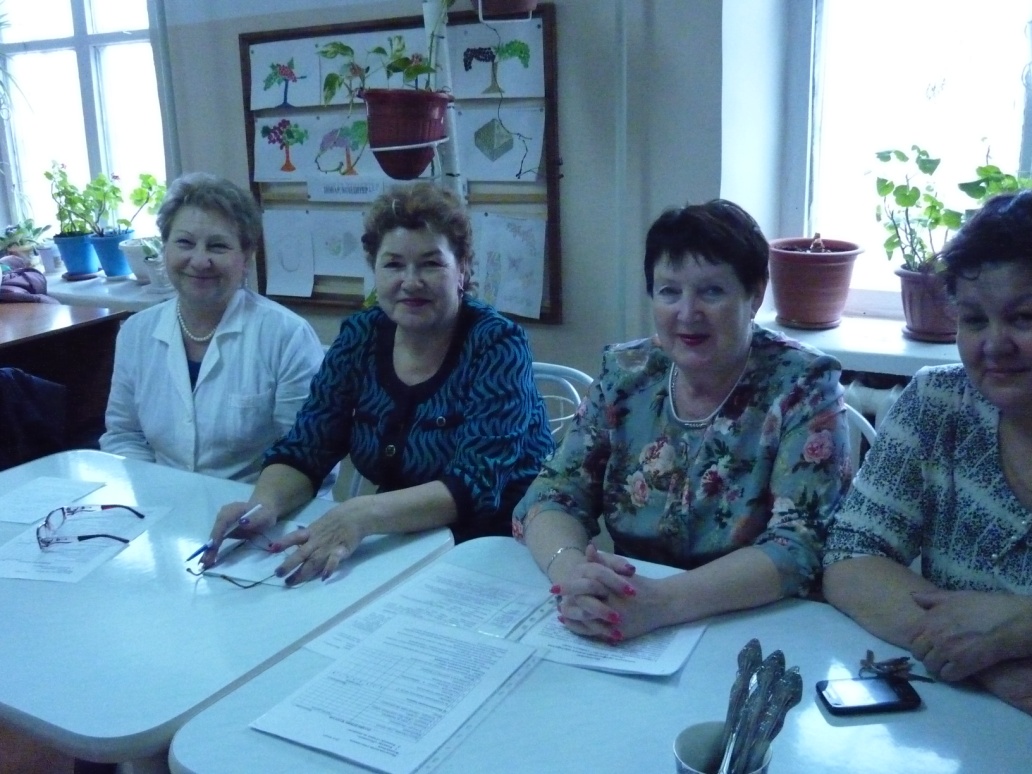 Председатель жюри: Славко Т.В. зав. по ПО и БОП 
Члены жюри:
Белых Л.В. методист ГБПОУ «ГЭТ»
Мухина Н.Ф. преподаватель технологии
Симонова Маргарита Анатольевна, председатель МО
Назарова М.Д. мастер п/о
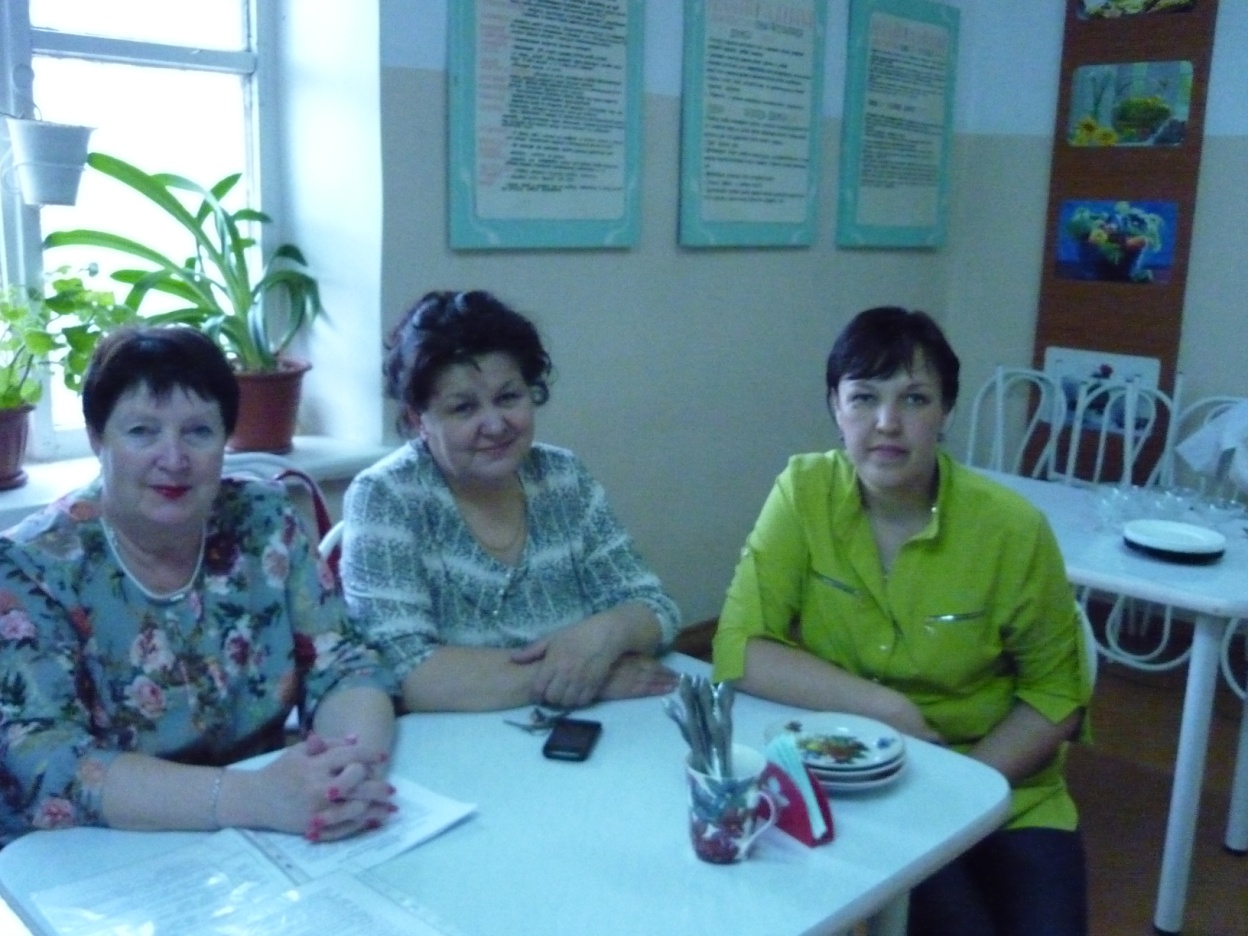 Наше жюри
Приготовить тесто для вареников, технологическая карта № 481, 1-й вариант, выход 200 г. Перед формовкой тесто выдержать 30-40 мин.
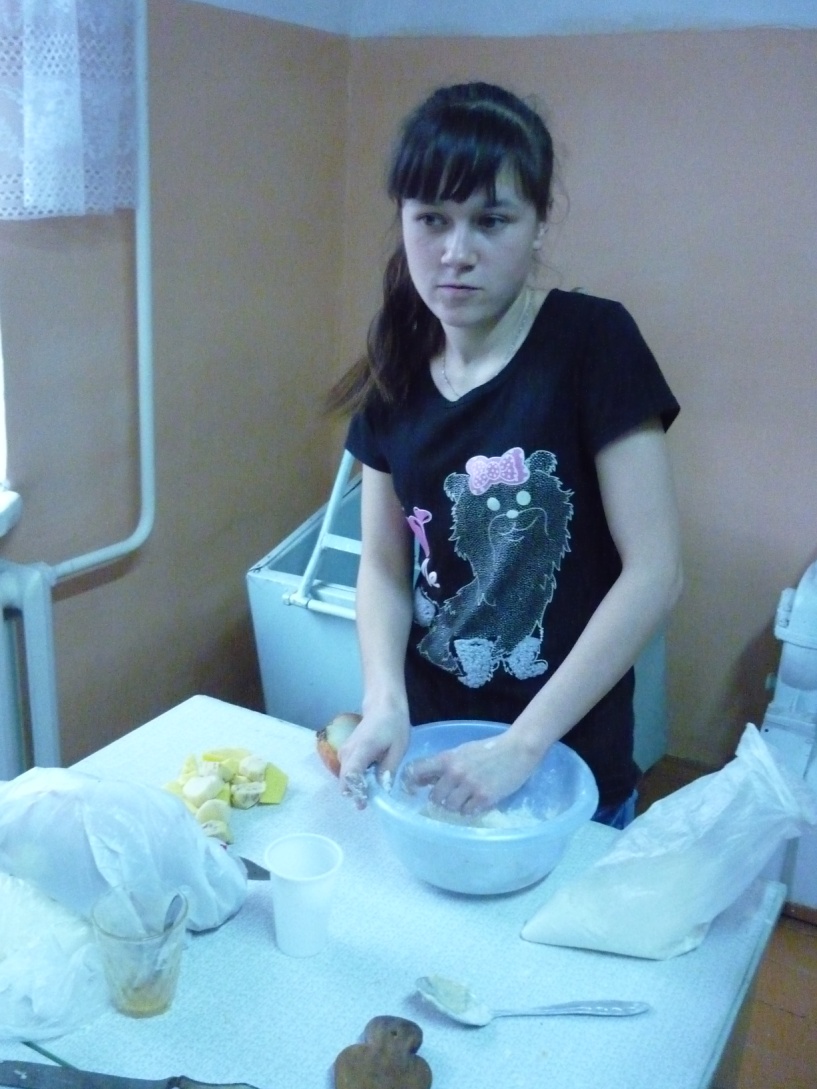 Приготовить фарш картофельный с луком № 521 (2-й вариант)
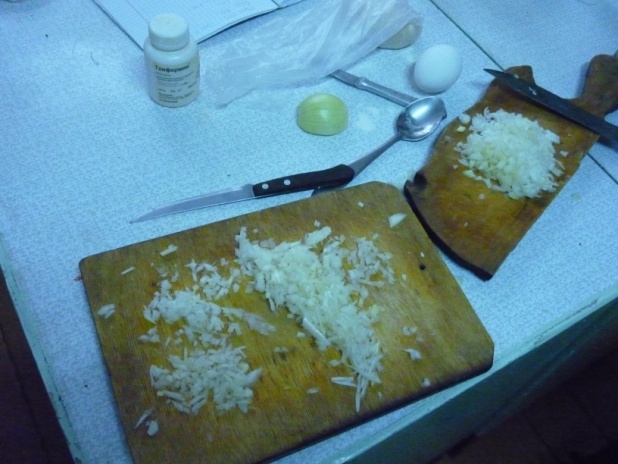 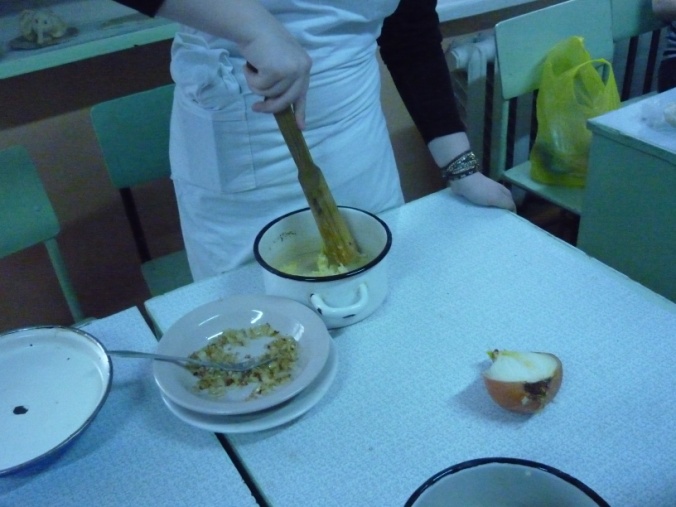 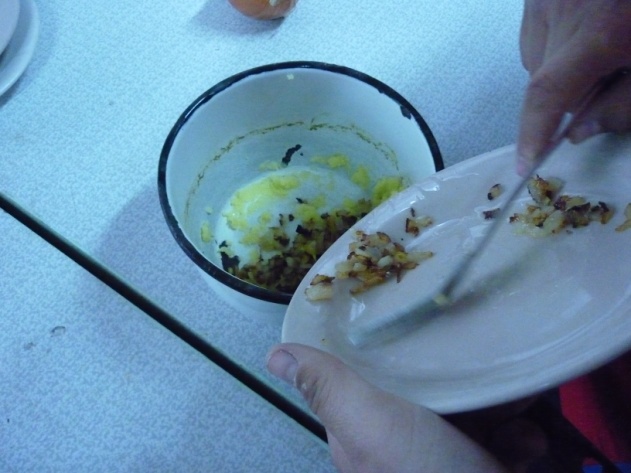 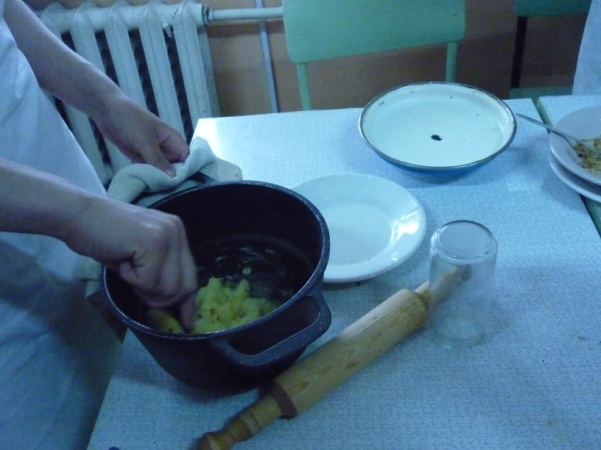 Очищенный картофель отварить, отвар полностью слить, затем протереть картофель в горячем виде и смешать с пассерованым до готовности луком.
Приготовление вареников
Вареники формуют как пельмени, но более крупных размеров, на 1 шт. 10-11г теста и 12-13г фарша. Вареники опускают в подсоленную кипящую воду и варят при слабом кипении 5-7 мин.
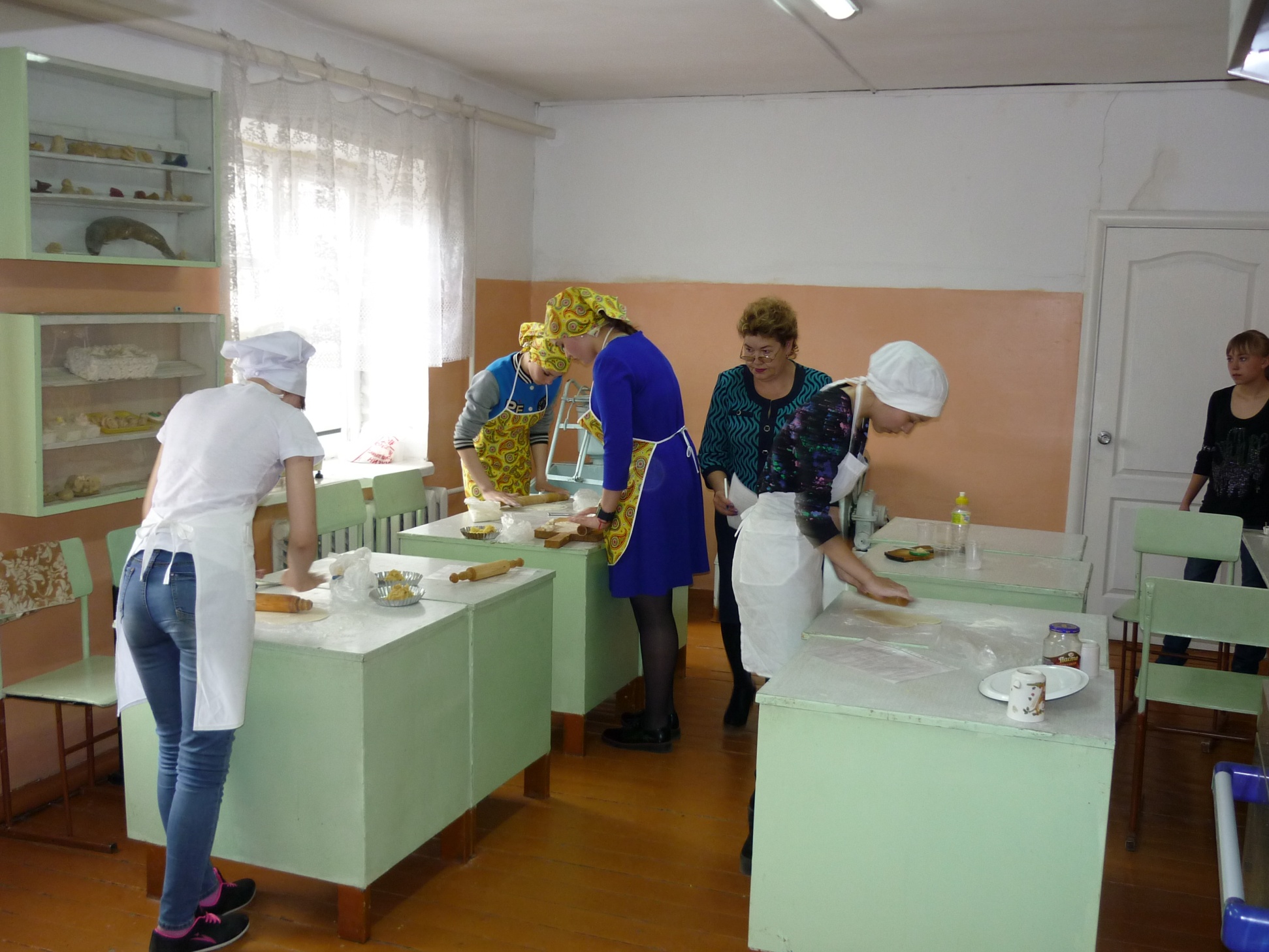 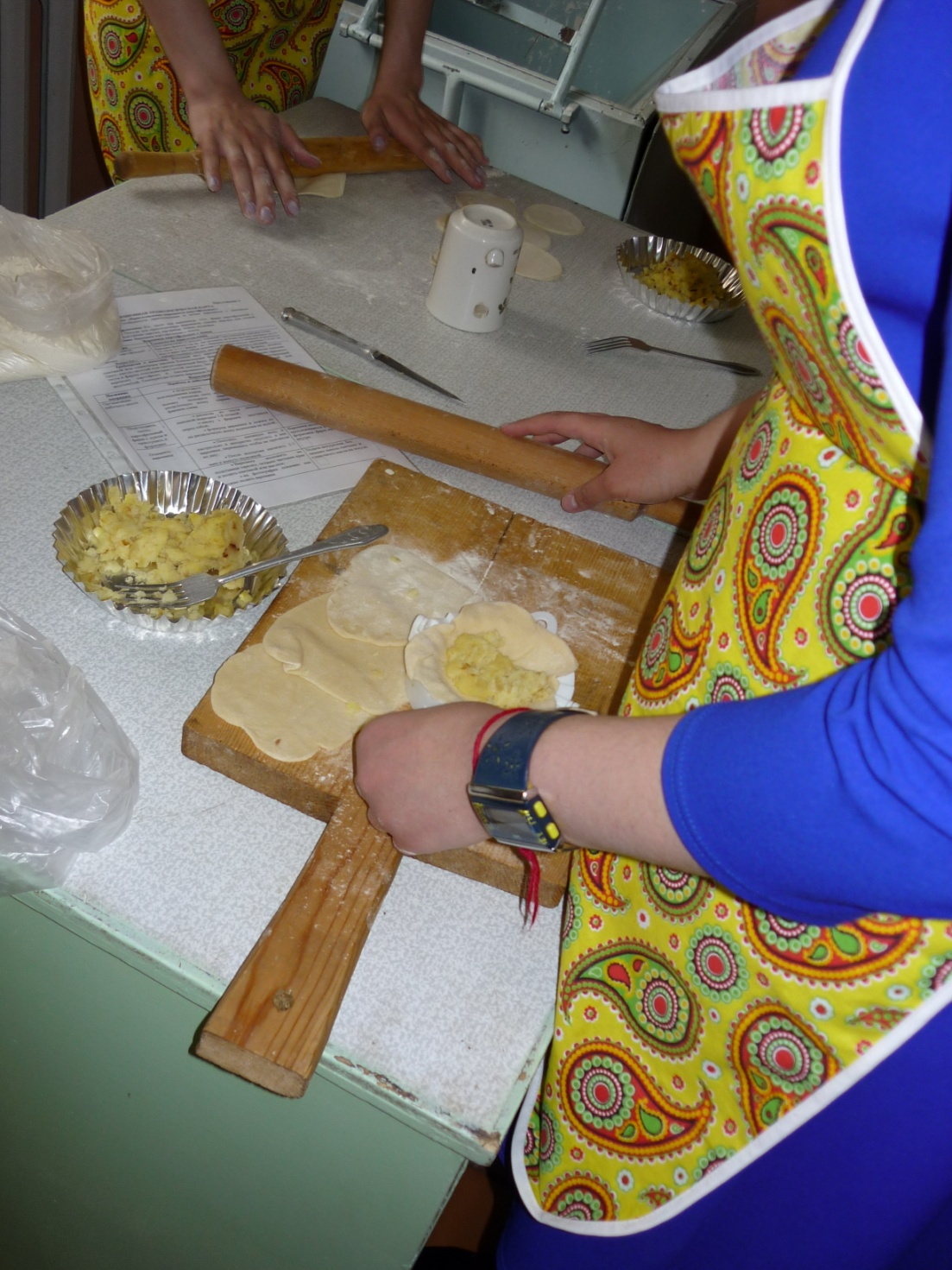 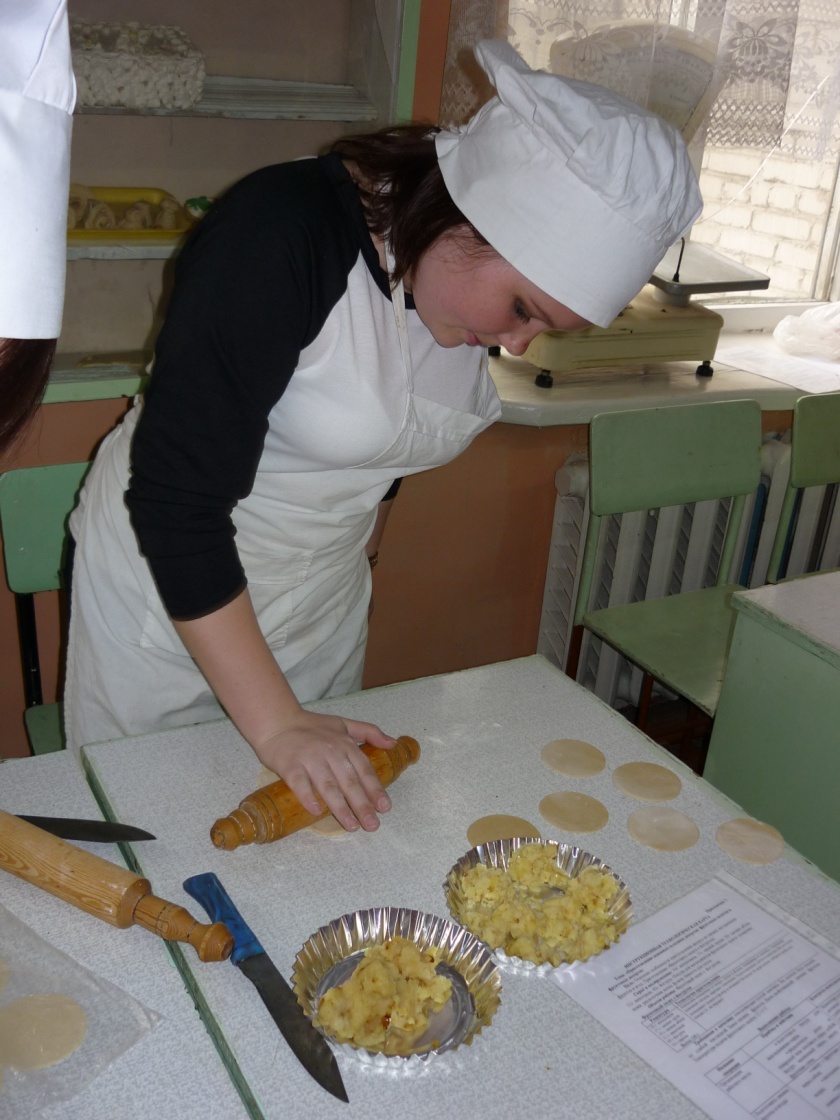 Подача
Вареники можно подавать с  маслом сливочным 10 г или со сметаной 25 г или с маслом 5г и сметаной 20 г на порцию
Гындунов Саша
Подача
Пантелеева Вера
Крамарова Женя
Подача
Куштукова Вика
Золотарева Люба
Подача
Гарипова Ольга
Новикова Наташа
Подача
Жаркой Аня
Павлова  Ольга
Подача
Андреева Саша
Ткачева Алена
Подача
Ибрагимова Надя
Иванова Катя
II место – Гарипова Ольга - (47 баллов + 4 за теорию);
III место – Иванова Екатерина - . (47 баллов + 3 за теорию).
I место – Крамарова Евгения, Ибрагимова Надежда - (по 49 баллов + 4 за теорию);
Итоги конкурса лучший по профессии «Повар 2017»
Вареники, с пылу, с жару !
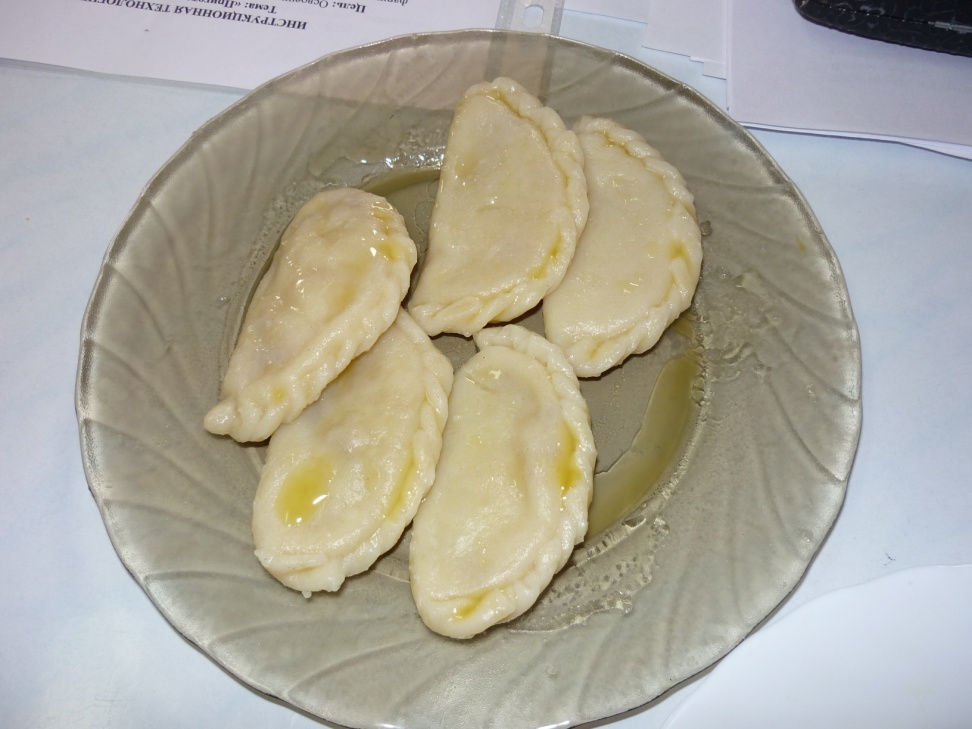 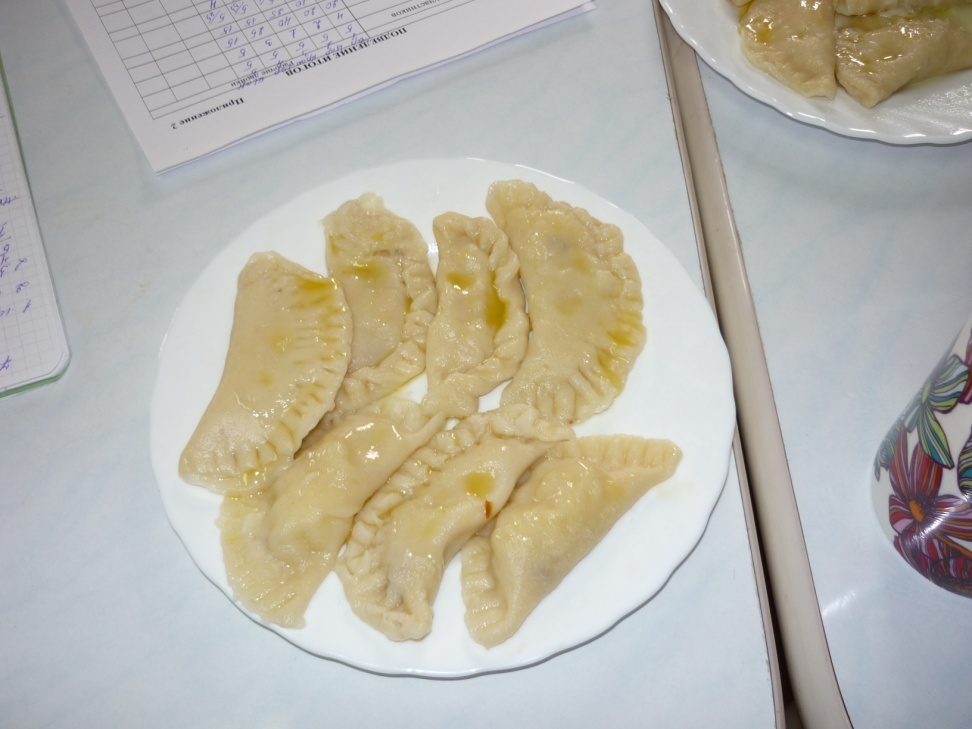 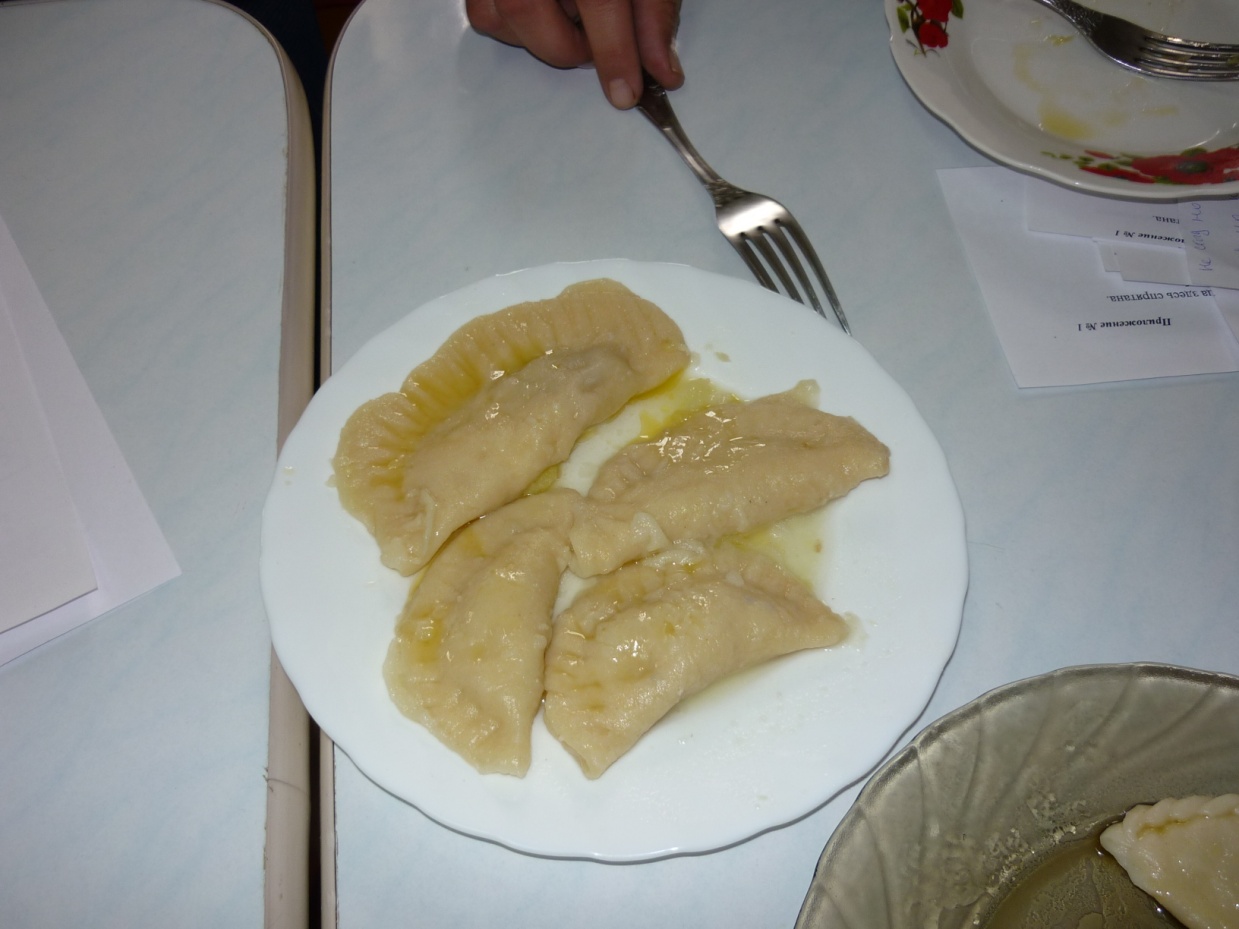 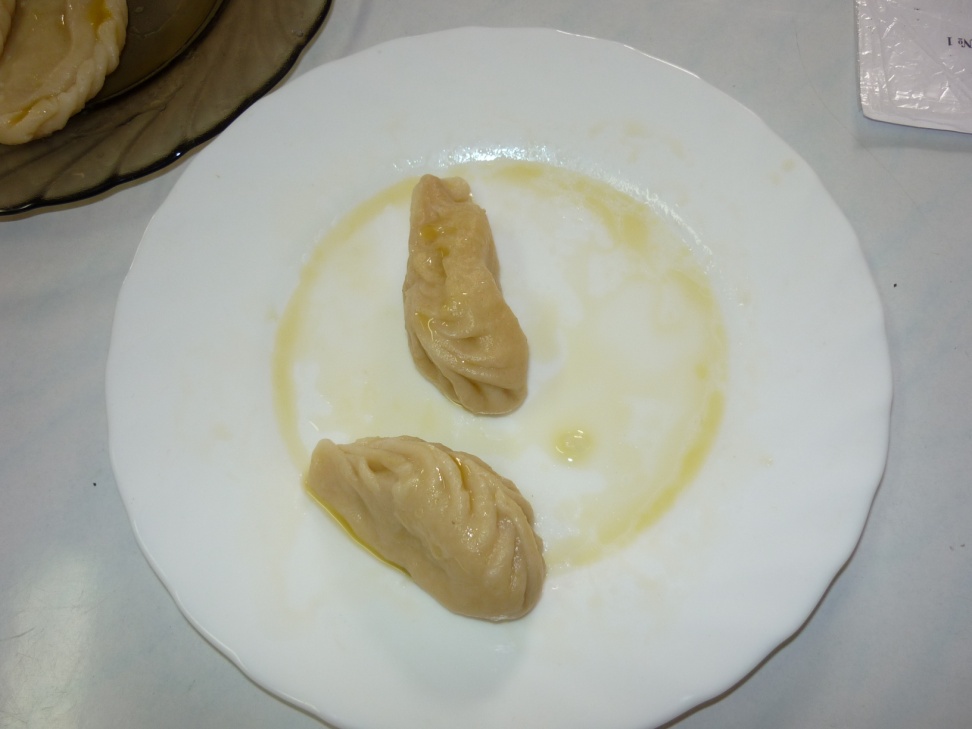 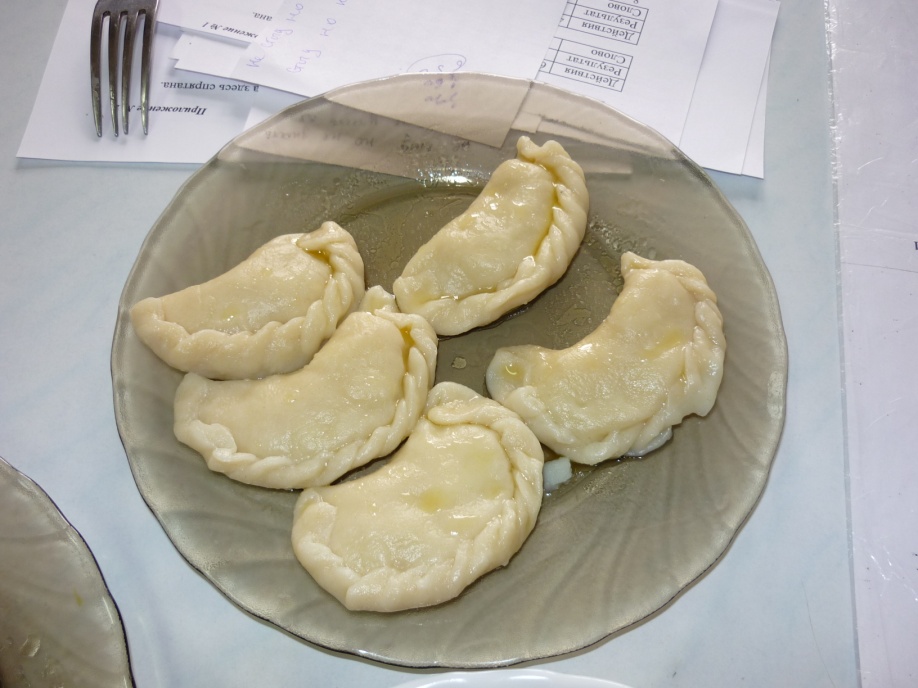